Майкл Фарадей
1791 – 1867

Английский физик, химик. Обнаружил химическое действие электрического тока. Установил (1833-1834) законы электролиза, названные его именем. Открыл (1831) явление электромагнитной индукции, которое легло в основу электротехники. Основоположник учения об электромагнитном поле. Иностранный почётный член Петербуржской Академии Наук (1830).
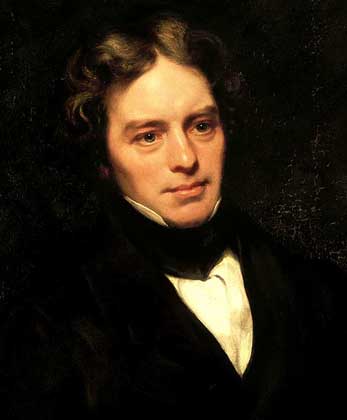 Применение
 электролиза
Электрометаллургия
Промышленное получение алюминия
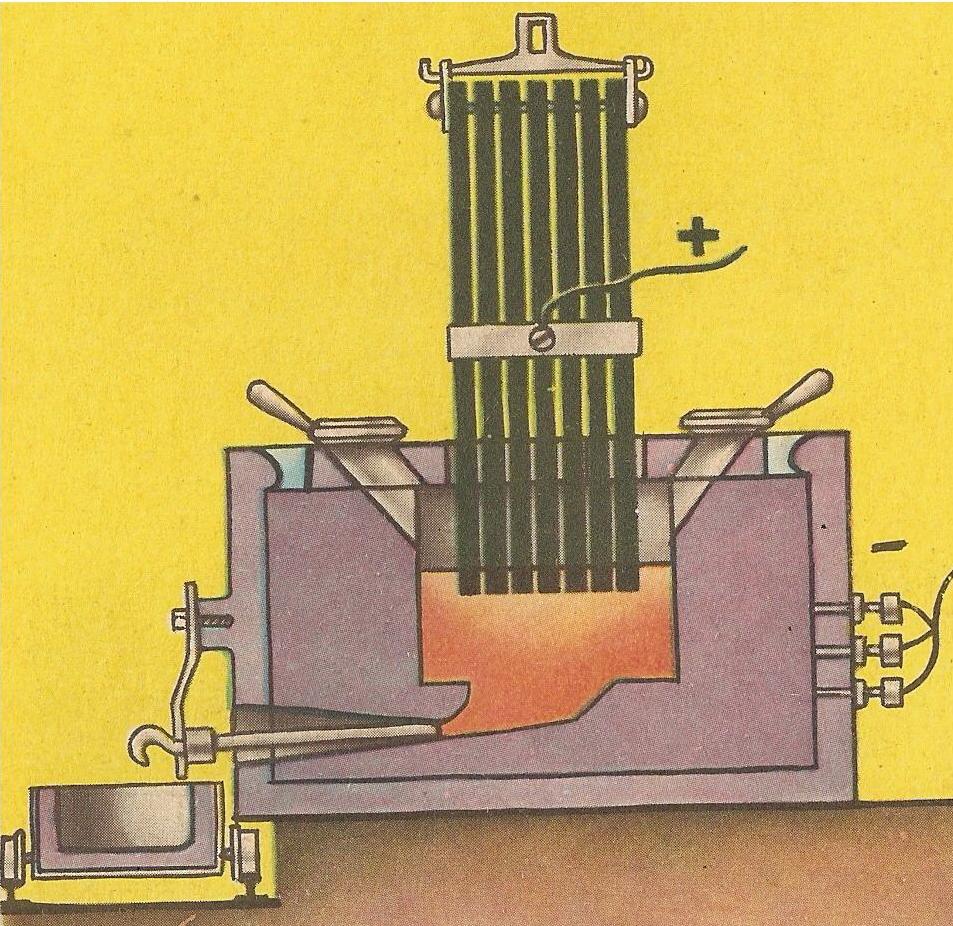 Получение алюминия


(Al2O3) AlAlO3→Al3++AlO33-
Na3[AlF6] →3Na++AlF63
 ―K (Al3+,Na+) : Al3++3eˉ→Alº                       
   +A (AlO33-, AlF63-) 4AlO33
12eˉ→2H2O+3O2
  2Al2O3→4Al+3O2 (в расплаве криолита)
Эл. ток
Электролитическая очистка меди (рафинирование)
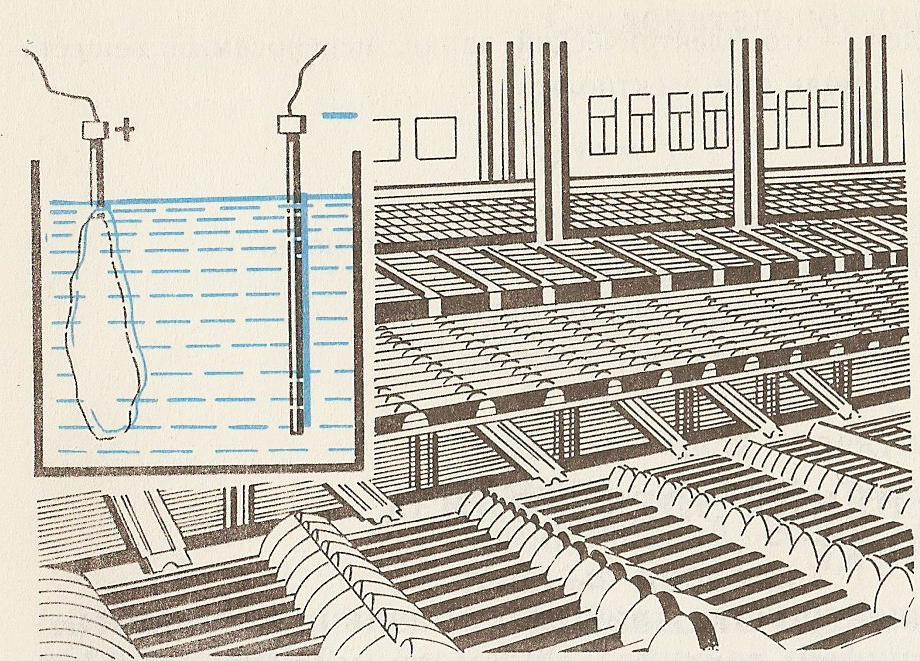 Химические процессы

Катод(-): Cu2++2eˉ=Cuº

Анод(+): Сuº-2eˉ=Cu2+
Получение растворимой соли свинца

SiO2+6HF=H2[SiF6]+2H2O

H2[SiF6]+PbO=Pb[SiF6]+H2O
Борис Семёнович Якоби             
1801-1874
    Русский физик и электротехник, академик Петербуржской Академии наук (1842). Многочисленные труды по практическому применению электричества. Создал гальванопластику – процесс изготовления рельефных металлических копий путем электролиза (1838). Изобретатель электродвигатель (1834). Труды по военной электротехнике.
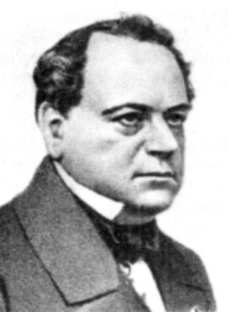 ГАЛЬВАНОТЕХНИКА
Процесс гальваностегии
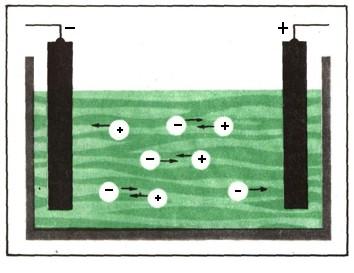 Применение гальваностегии в радиотехнике
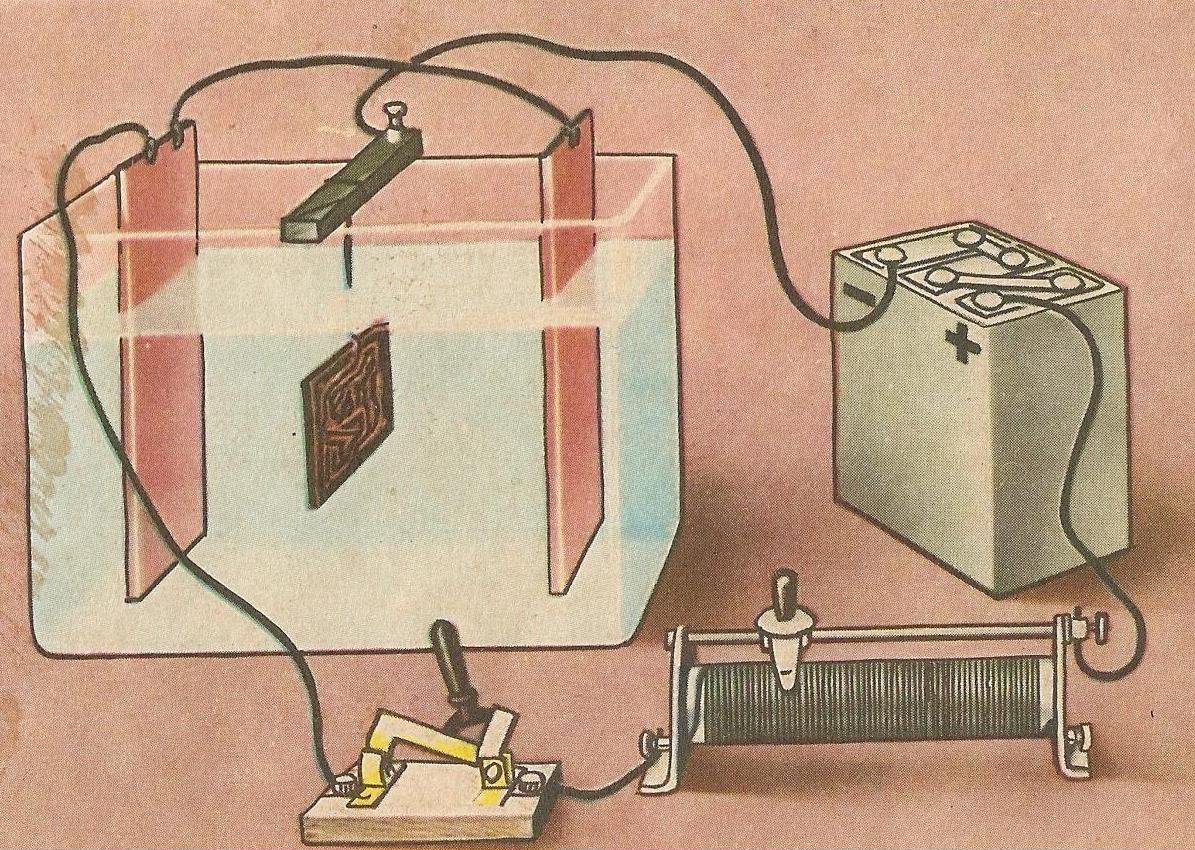 Гальванические покрытия бытовых 
предметов и деталей
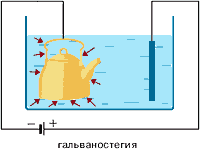 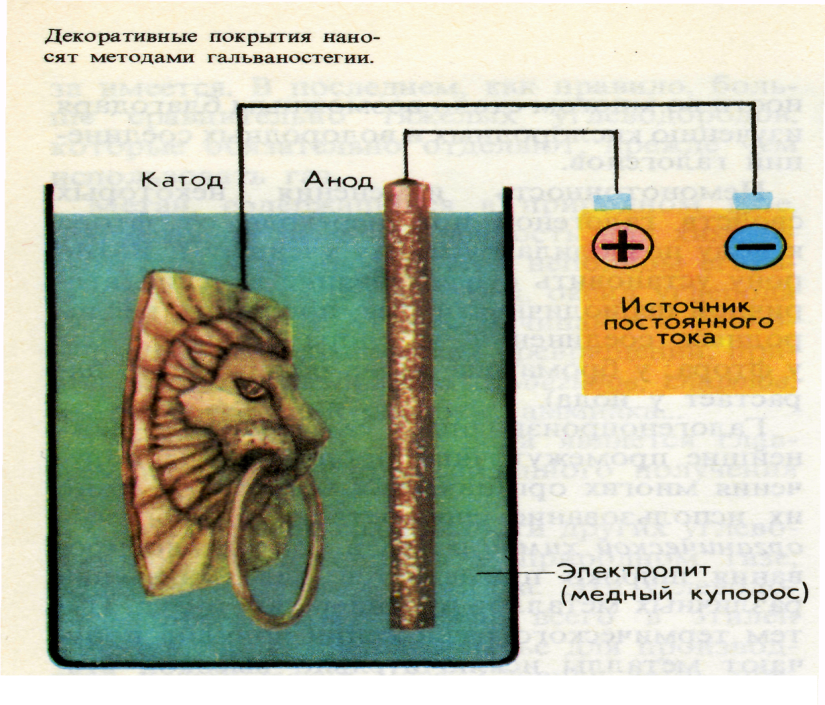 Полировка и заточка инструментов
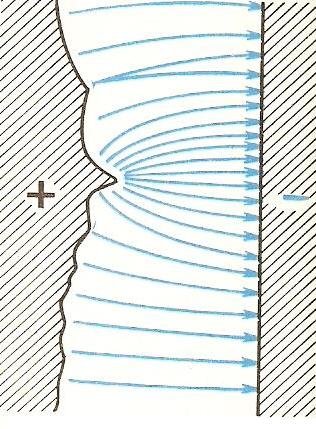 Гальванопластика
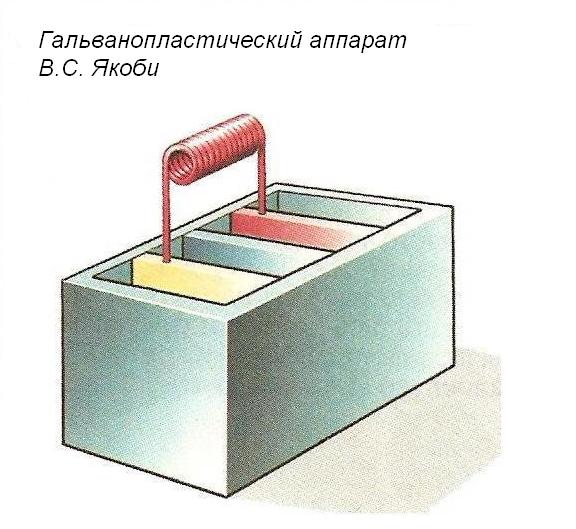 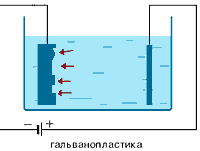 Электрохимические процессы при гальванопластике


Катод(-): Мen++neˉ=Meº 
(Востановление)
Анод(+): Meº-neˉ=Men+ 
(Окисление)
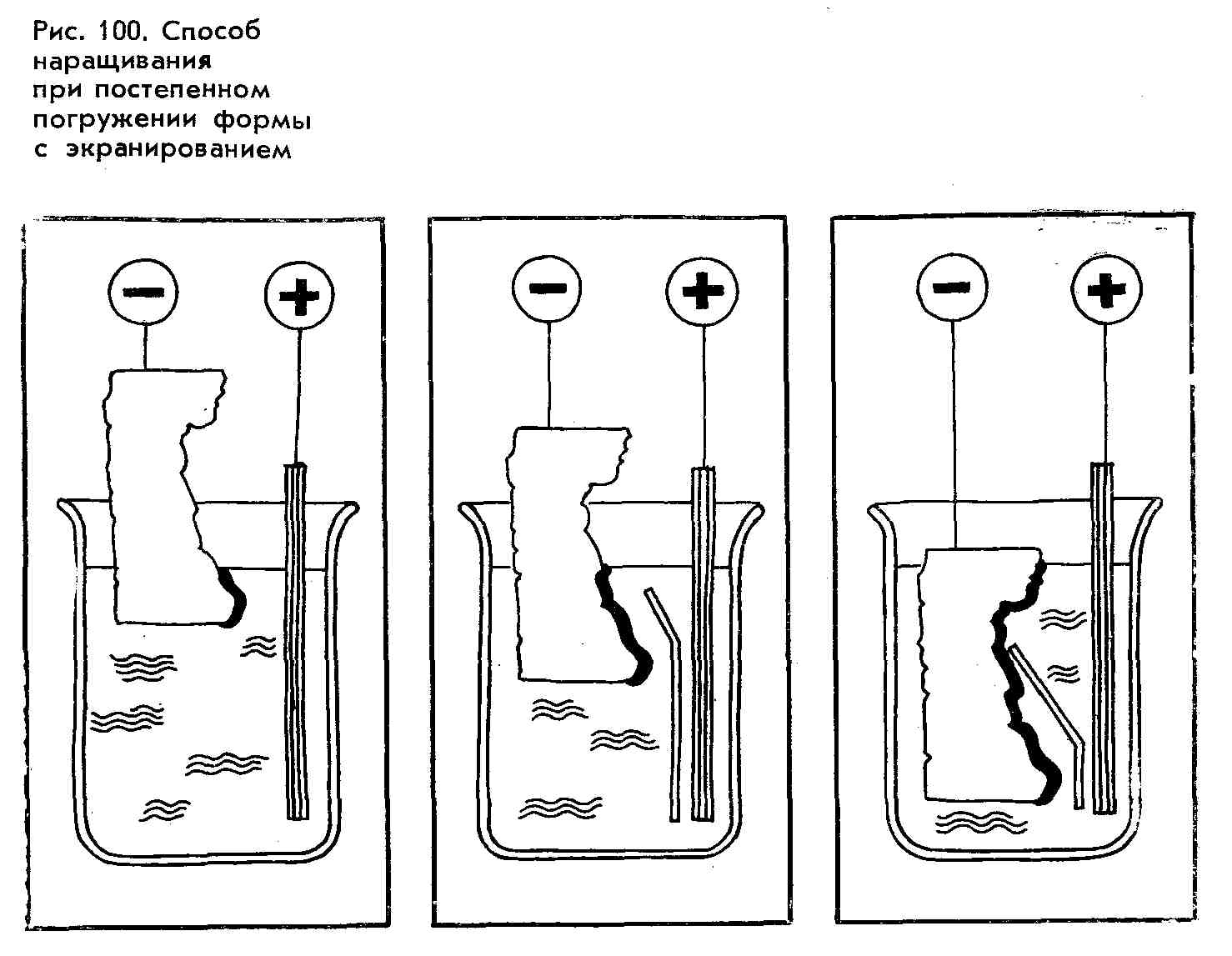 Изготовление декоративных скульптур 
методом гальванопластики
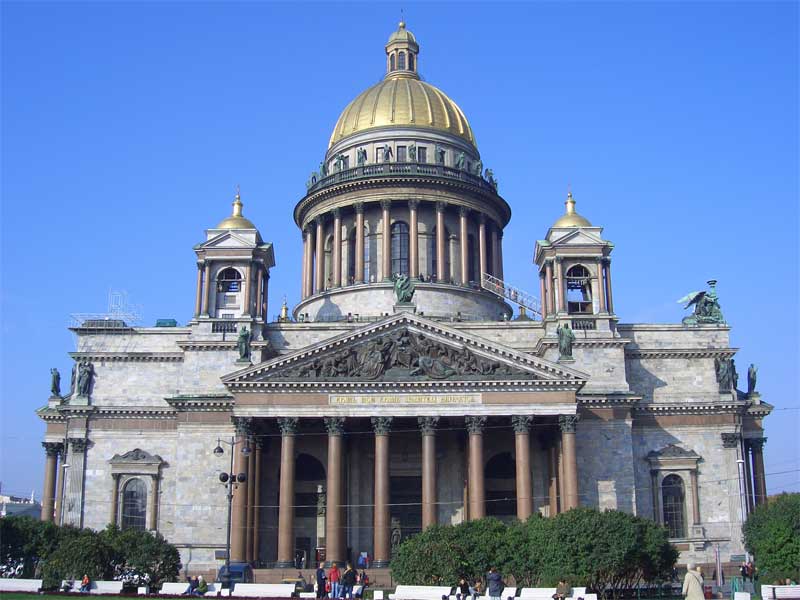 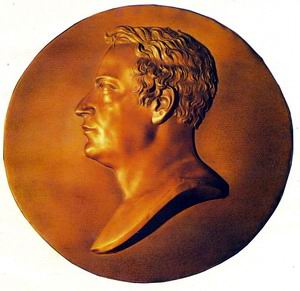 Получение кислородосодержащих соединений хлора 

K2CO3+Cl2=KCl+KClO+CO2↑ 
2Ca(OH)2+2Cl2=Ca(ClO)2+CaCl2+2H2O
2NaCl+2H2O=H2+Cl2+2NaOH
2NaOH+Cl2=NaClO+NaCl+H2O
3KClO=KClO3+2KCl
3Cl2+6NaOH=NaClO3+5NaCl+3H2O
3NaClO=NaClO3+2NaCl
NaClO3+KCl=↓KClO3+NaCl
Химические процессы в кислотных аккумуляторах

Анод(+): 
Pbº - 2eˉ+H2SO4=Pb2+SO4+2H+
Катод(-):
Pb+4O2+H2SO4+2eˉ=Pb+2SO4+2OHˉ
Разрядка →
Pb + PbO2+2H2SO4=2PbSO4+2H2O
← Зарядка